National Defense Industrial AssociationSystems Engineering DivisionModeling and Simulation Committee
Group #3 - Acquirer
13-14 AUG 2018
Frank Salvatore
John Coleman
Tracee Gilbert
David Vance
Julia Romanchik
Howard Gans
1
8/23/18
Example
Concept Model
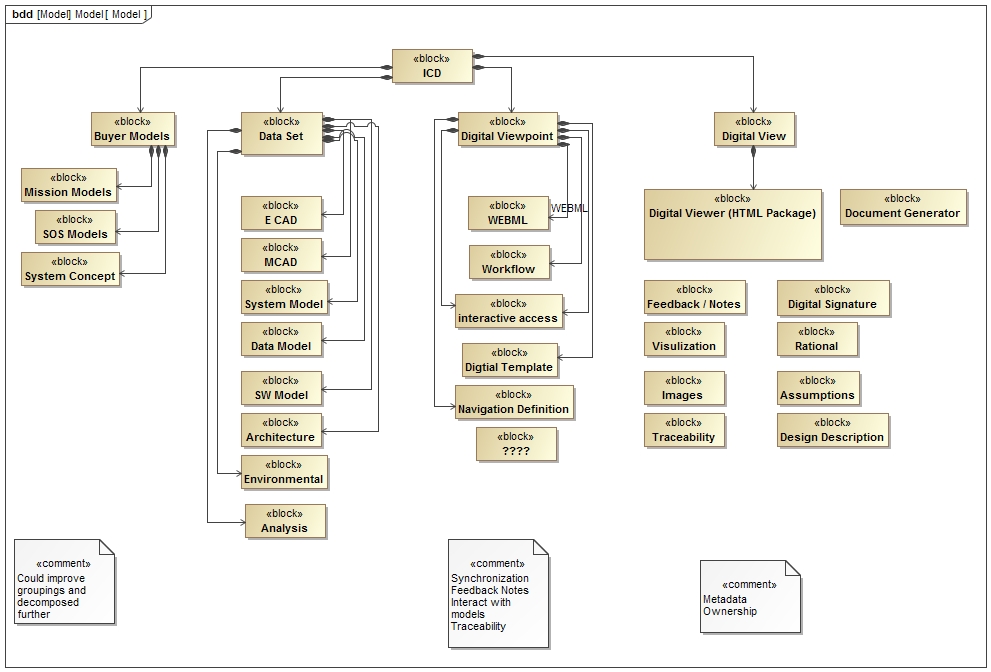 3
8/23/18
Three Questions
What is ”Complete”? 
An ICD Provides:
all released/approved interface information for the project
a revision record for all released/approved interface information for the project, including release dates 
a cross-reference listing relating all released/approved interface information for the project to the configuration items and system elements to which they apply 
a description of the physical and functional relationships between all released/approved interface information for the project 
the links to the actual documentation defining the released/approved interface information for the project 

How to review? It depends on the stakeholder purpose.
How to meet intended use beyond review?  Many  different views are needed to fully support the needs across all stakeholders that have to use and interact with the “ICD” deliverable.
4
8/23/18